Формирование ключевых компетентностей учащихся через организацию жизнедеятельности класса
«Портрет» выпускника начальной школы ( по стандартам второго поколения)
• любящий свой народ, свой край и свою Родину;
• уважающий и принимающий ценности семьи и общества;
• любознательный, активно и заинтересованно познающий мир;
• владеющий основами умения учиться, способный к организации собственной деятельности;
• готовый самостоятельно действовать и отвечать за свои поступки перед семьей и обществом;
• доброжелательный, умеющий слушать и слышать собеседника, обосновывать  свою позицию, высказывать свое мнение;
• выполняющий правила здорового и безопасного для себя и окружающих образа жизни.
Чтобы сформировать ключевые компетенции, необходимо начинать развивать определенные навыки,  способствовать вырабатыванию универсальных учебных действий уже с начальной школы.
Действия учителя,  направленные на  формирование ключевых компетенций:
•	Поощрять за попытки что-то сделать самостоятельно.
•	Демонстрировать заинтересованность в успехе учащихся, связанном с достижением поставленных целей.
•	Побуждать к выражению своей точки зрения, отличной от точки зрения окружающих.
•	Создавать условия для проявления инициативы на основе собственных представлений.
•	Учить не бояться высказывать свое понимание проблемы. Особенно в тех случаях, когда оно расходится с пониманием большинства.
•	Учить задавать вопросы и высказывать предложения.
•	Учить выслушивать и стараться понять мнение других, но соблюдать право не соглашаться с ним.
•	     Учить работать в группе, понимая, в чем состоит конечный результат, при выполнении своей части работы.
•	Позволять учащимся находить место в коллективной деятельности сообразно своим интересам и способностям.
•	Делиться с учениками своими мыслями, чувствами, ожиданиями относительно обсуждаемой проблемы, темы или конкретной ситуации их деятельности.
•	Показывать ученикам, как можно самостоятельно учиться и придумывать что-то новое.
« Здравствуй, музей! » :
« Учись смотреть и видеть »
« Введение в музей »
« Введение в изобразительное, народное искусство и архитектуру »
« В мире художественных образов »
Зрительный ряд.
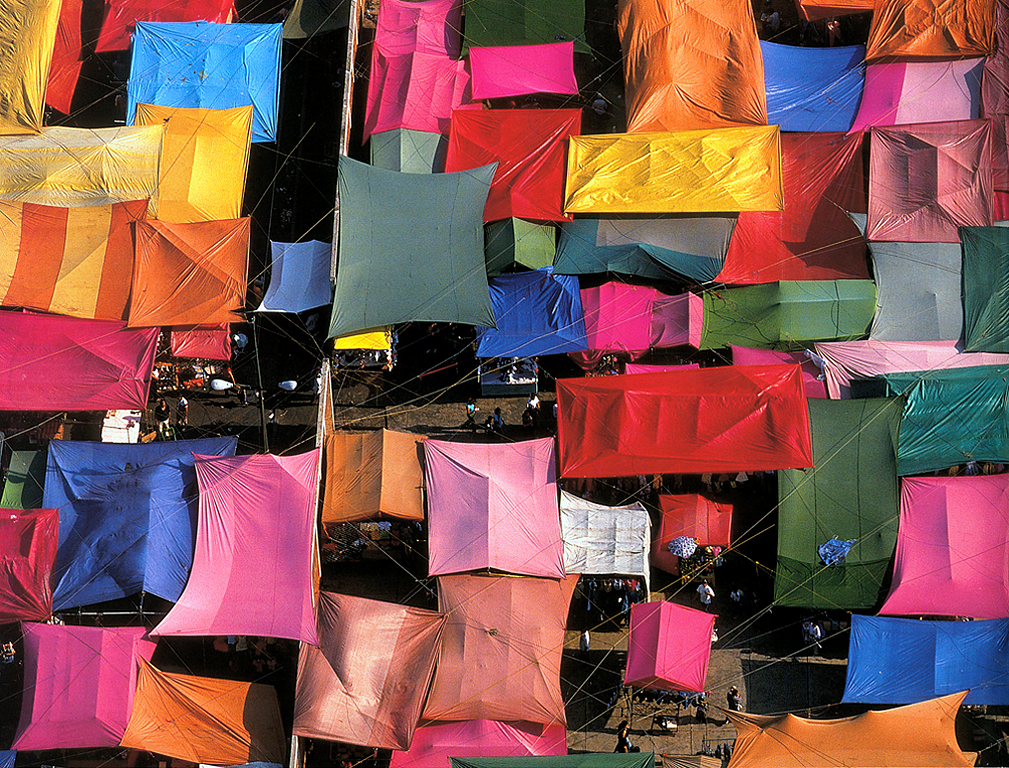 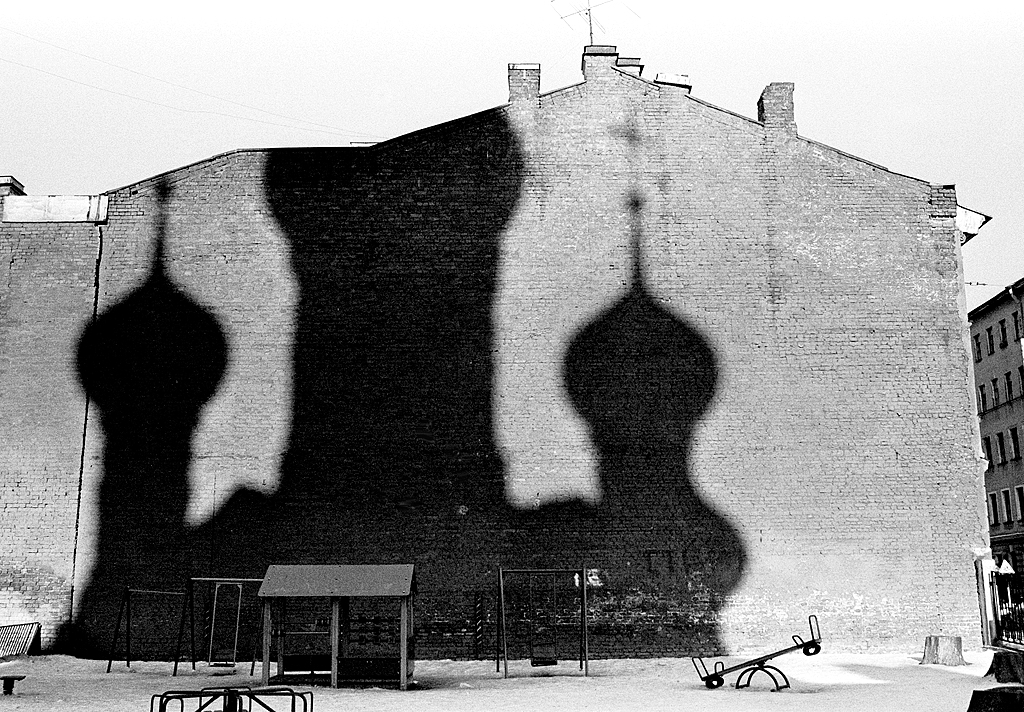 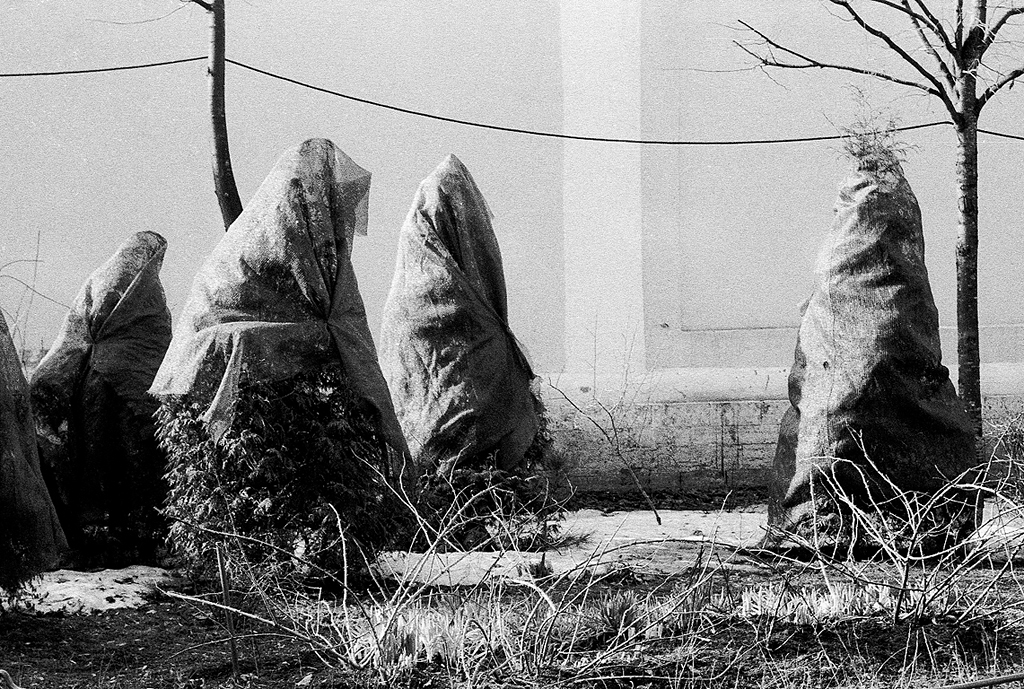 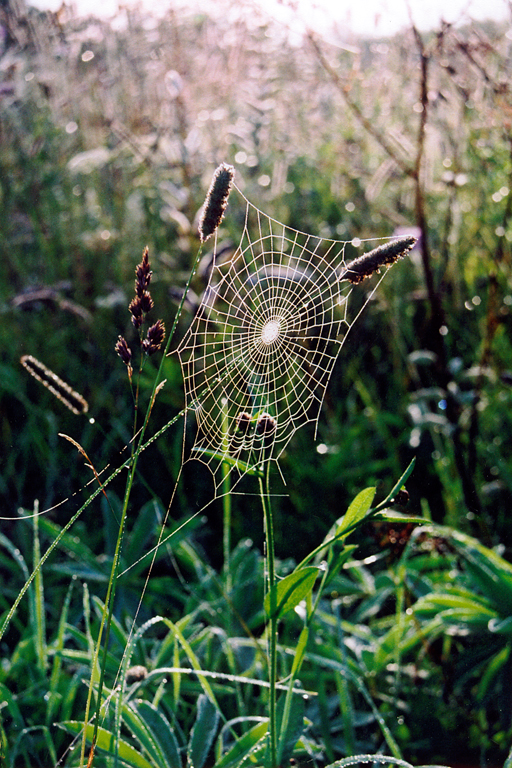 Творческие задания
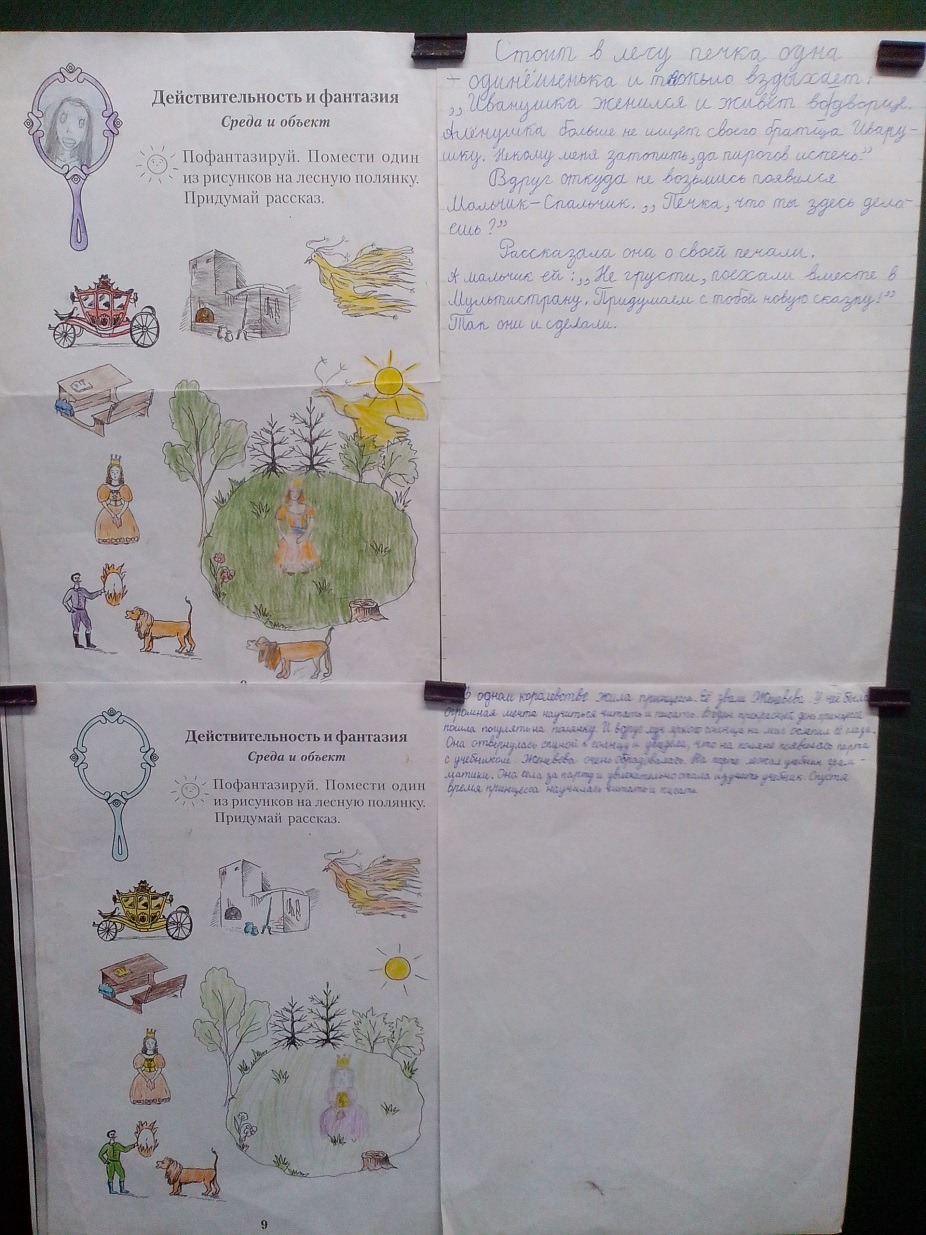 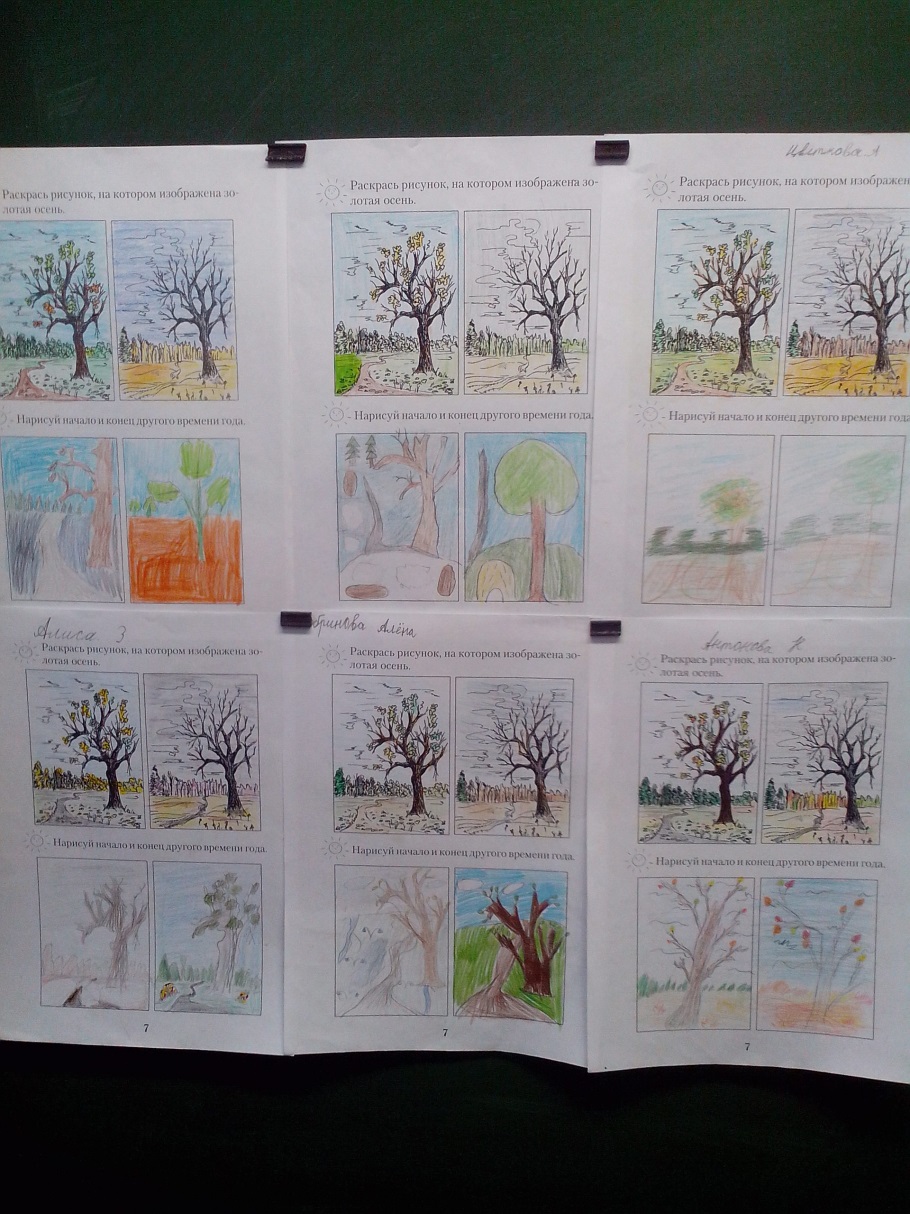 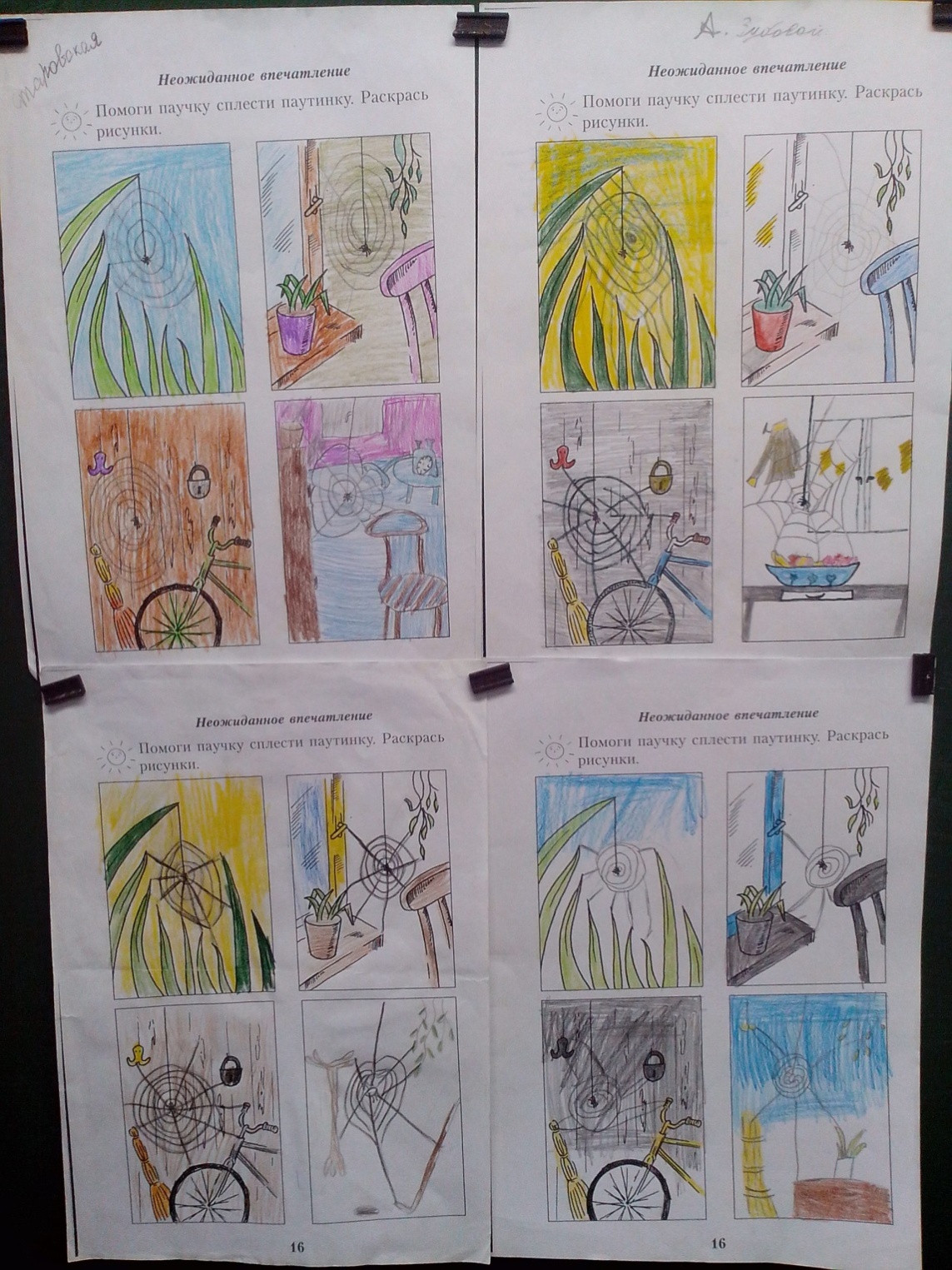 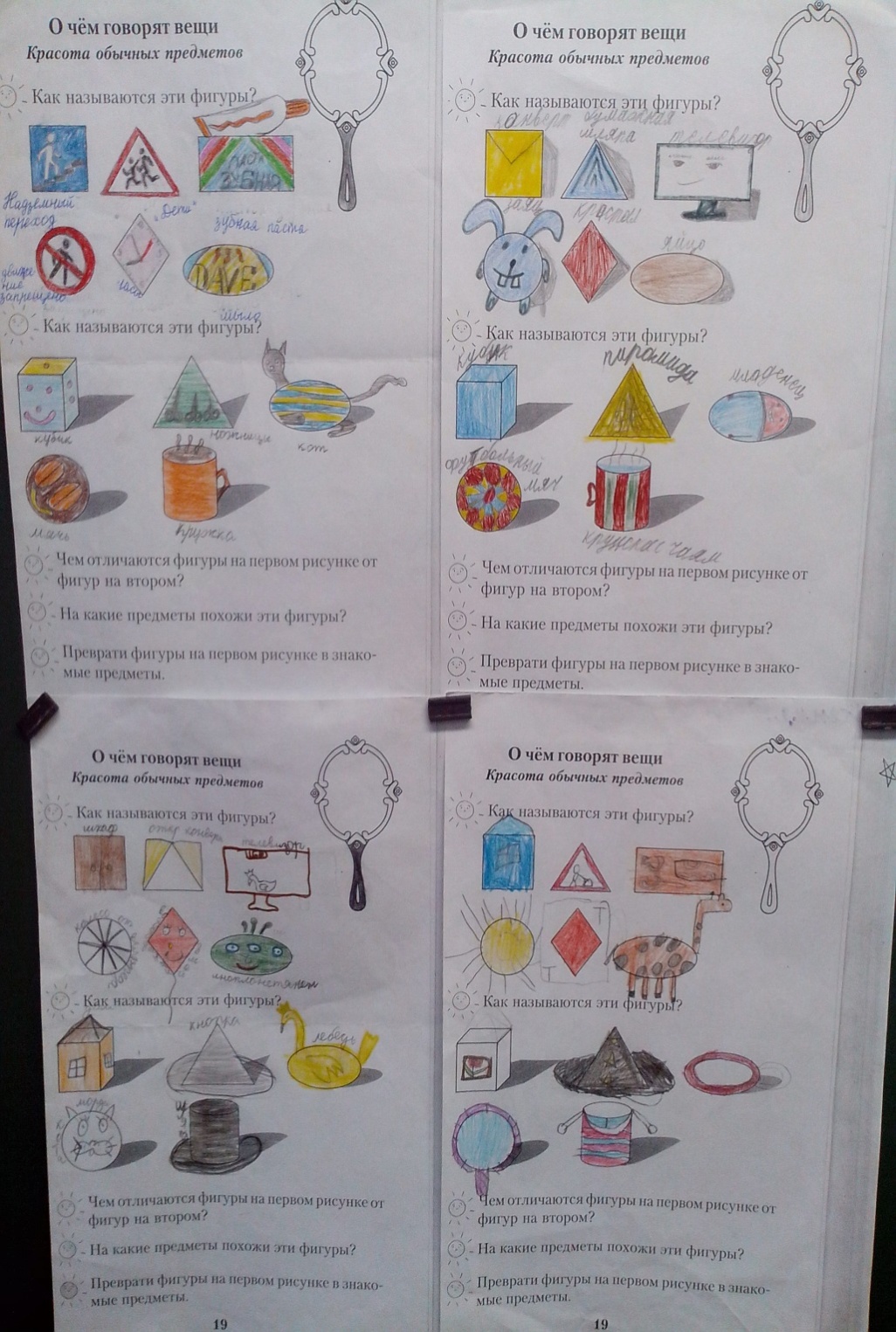 «Семейный портрет»
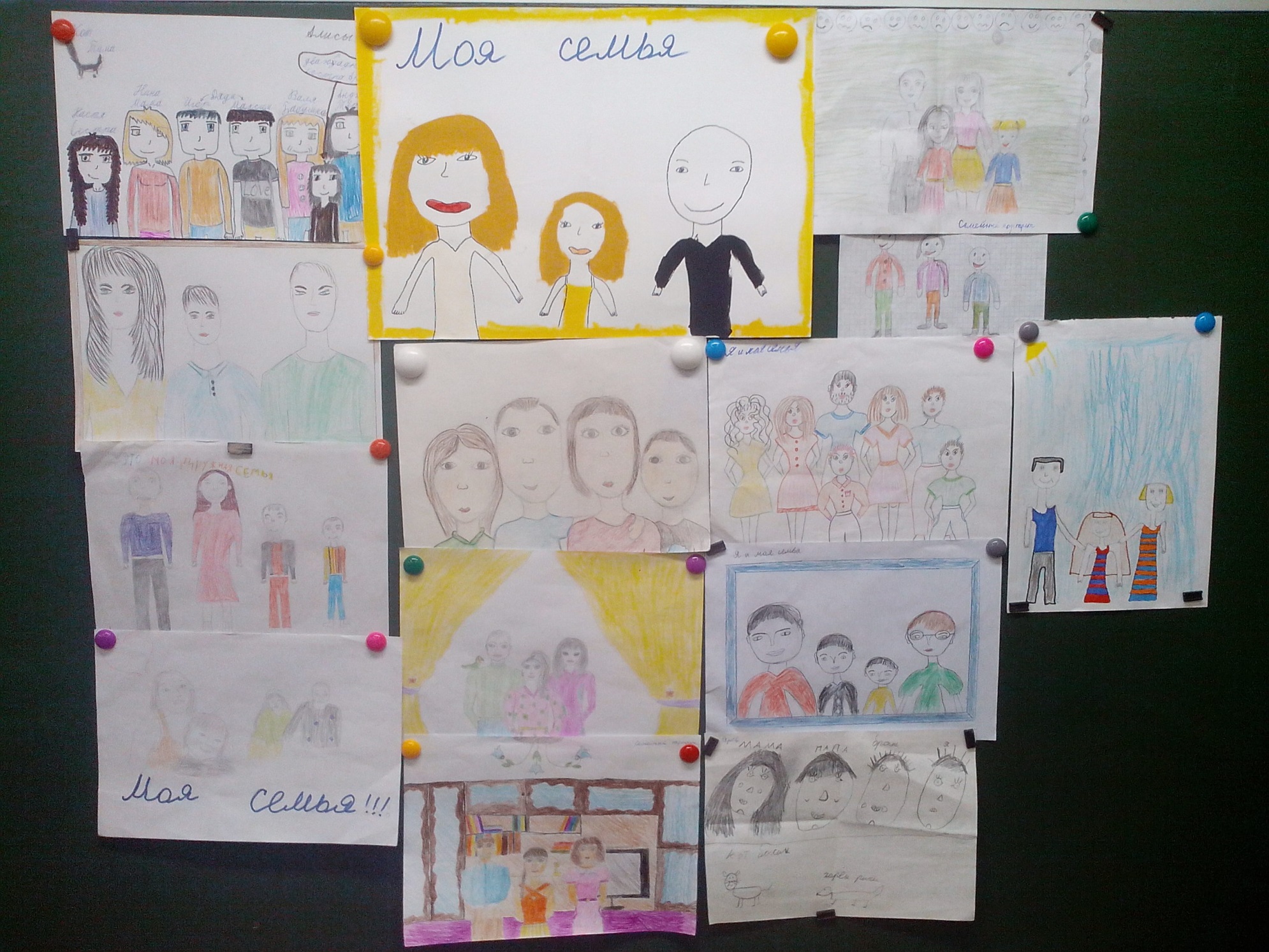 «В гостях у хаски»
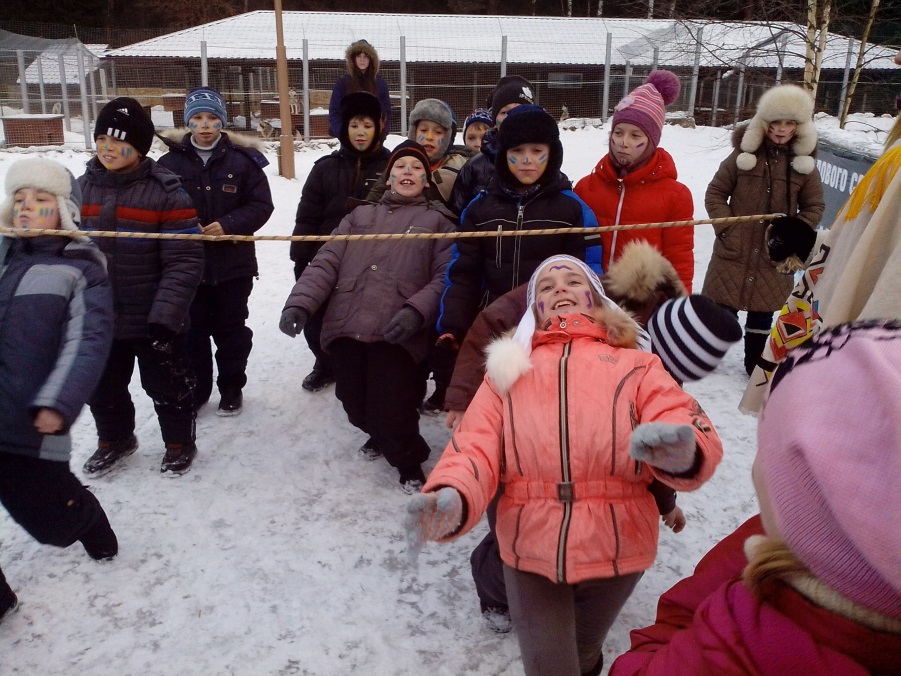 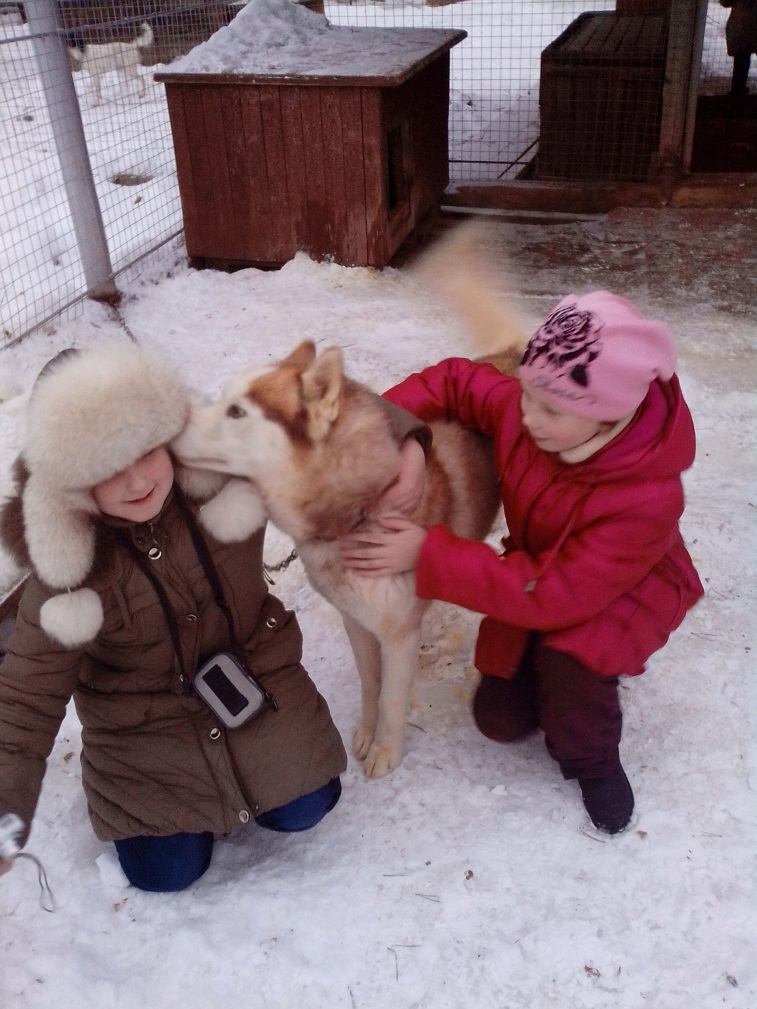 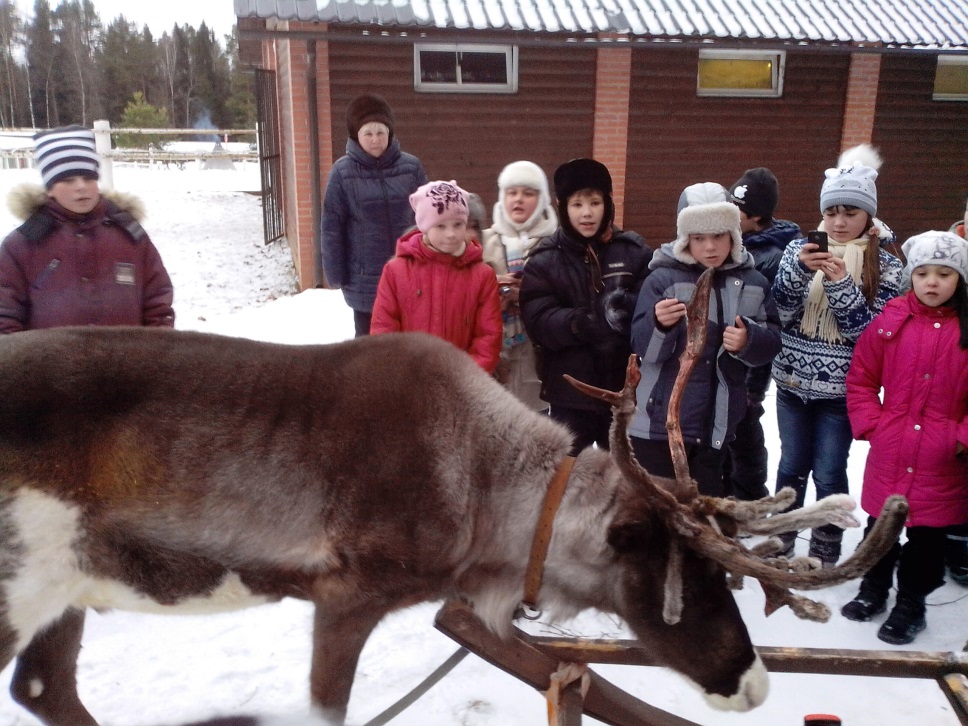 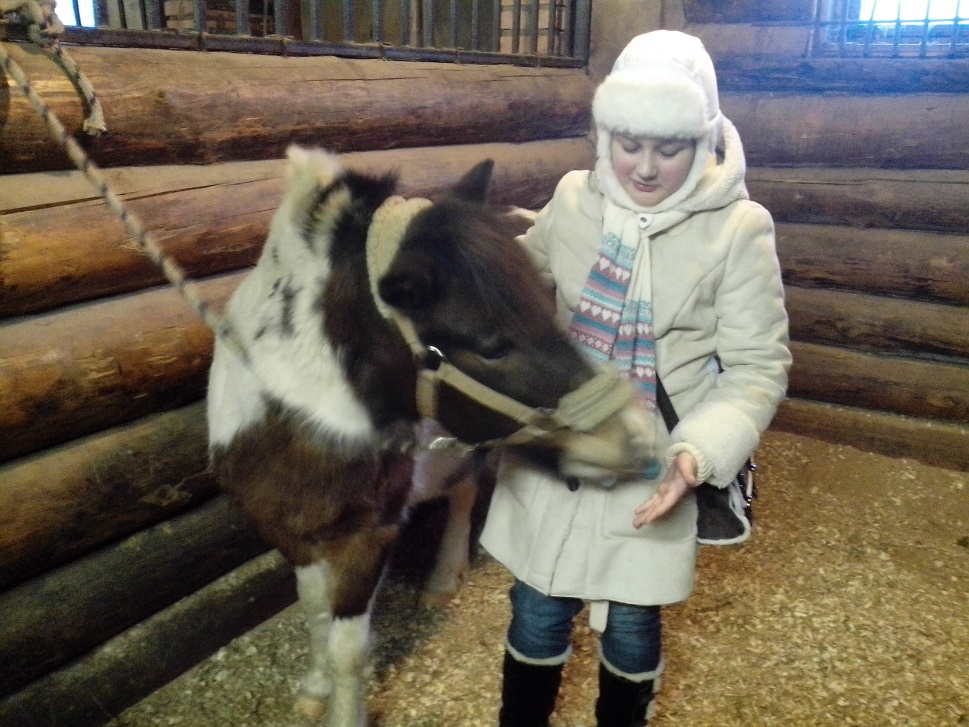 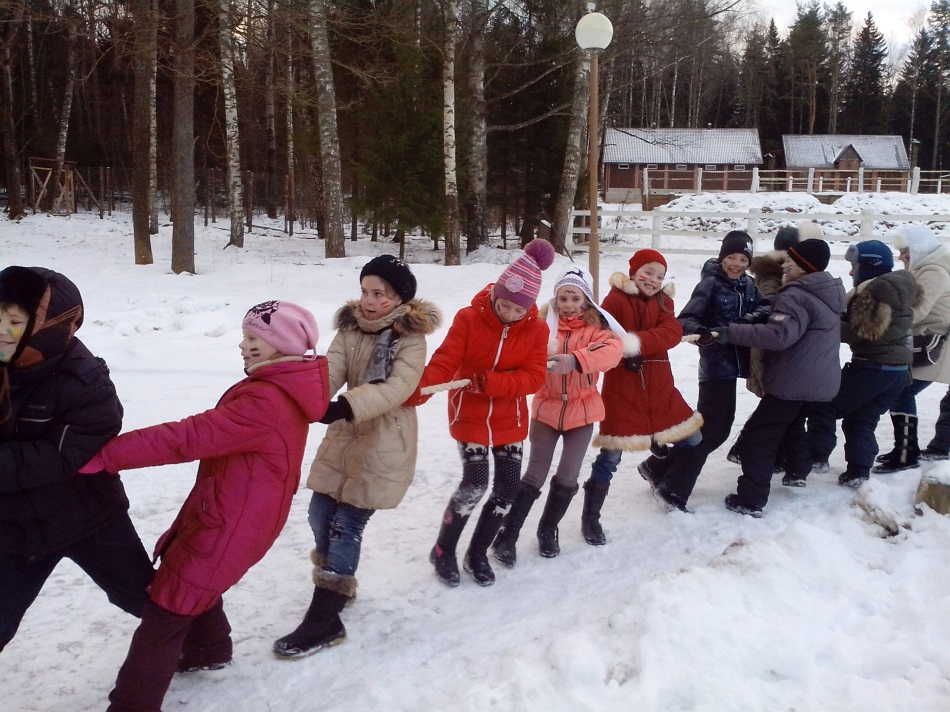 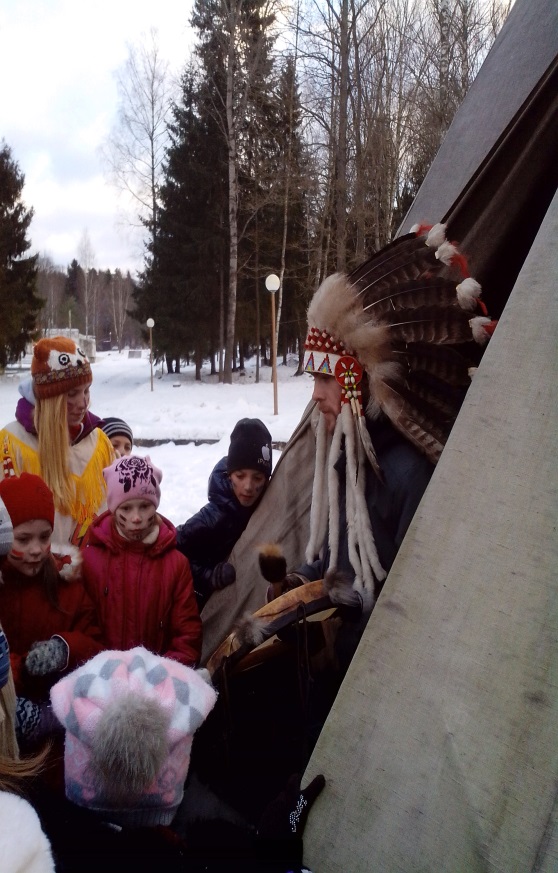 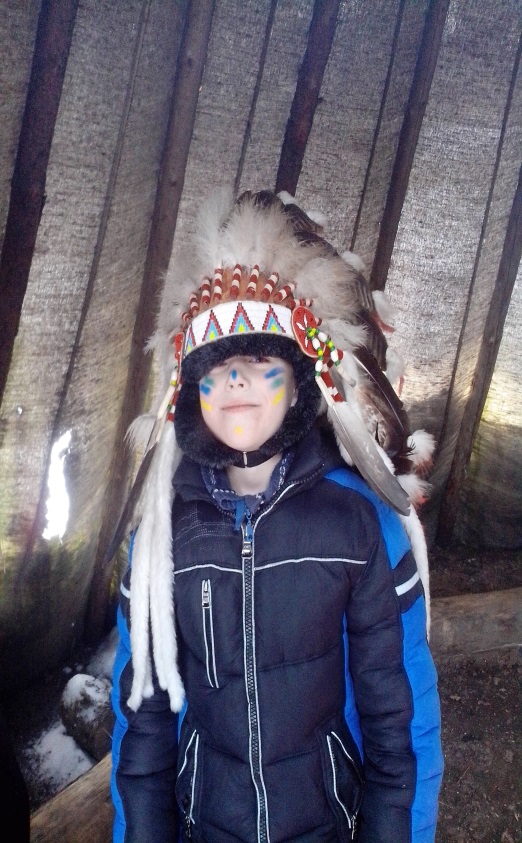 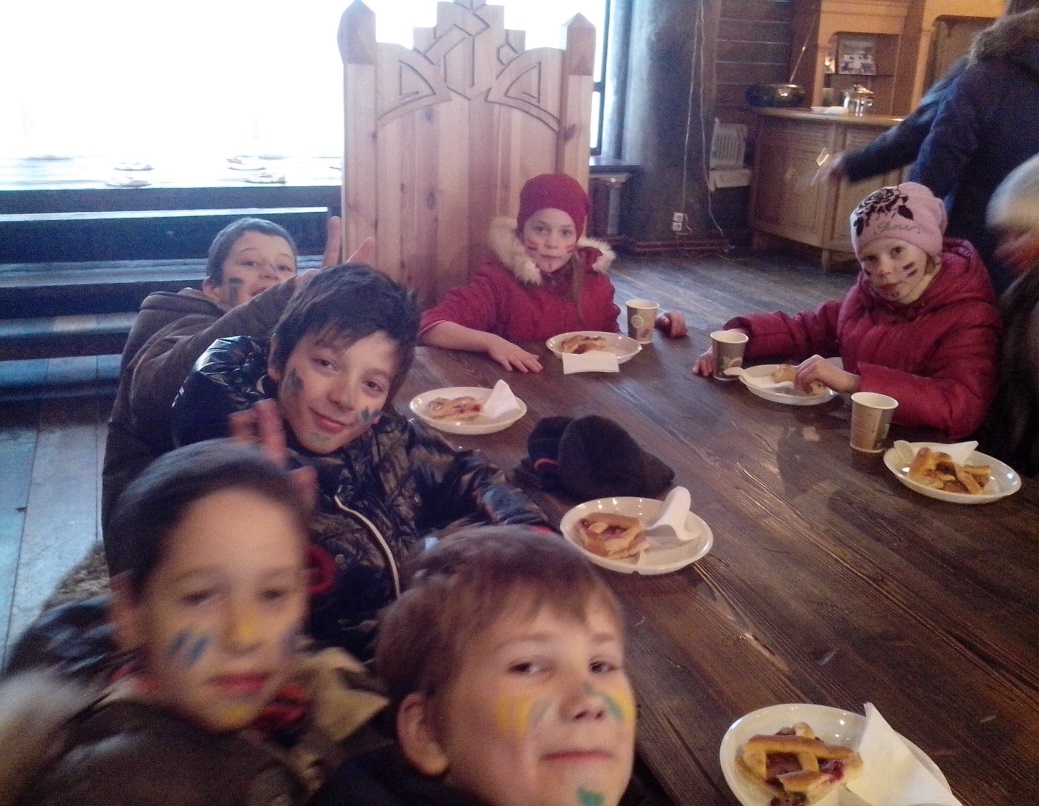 Творческая работа «олень»
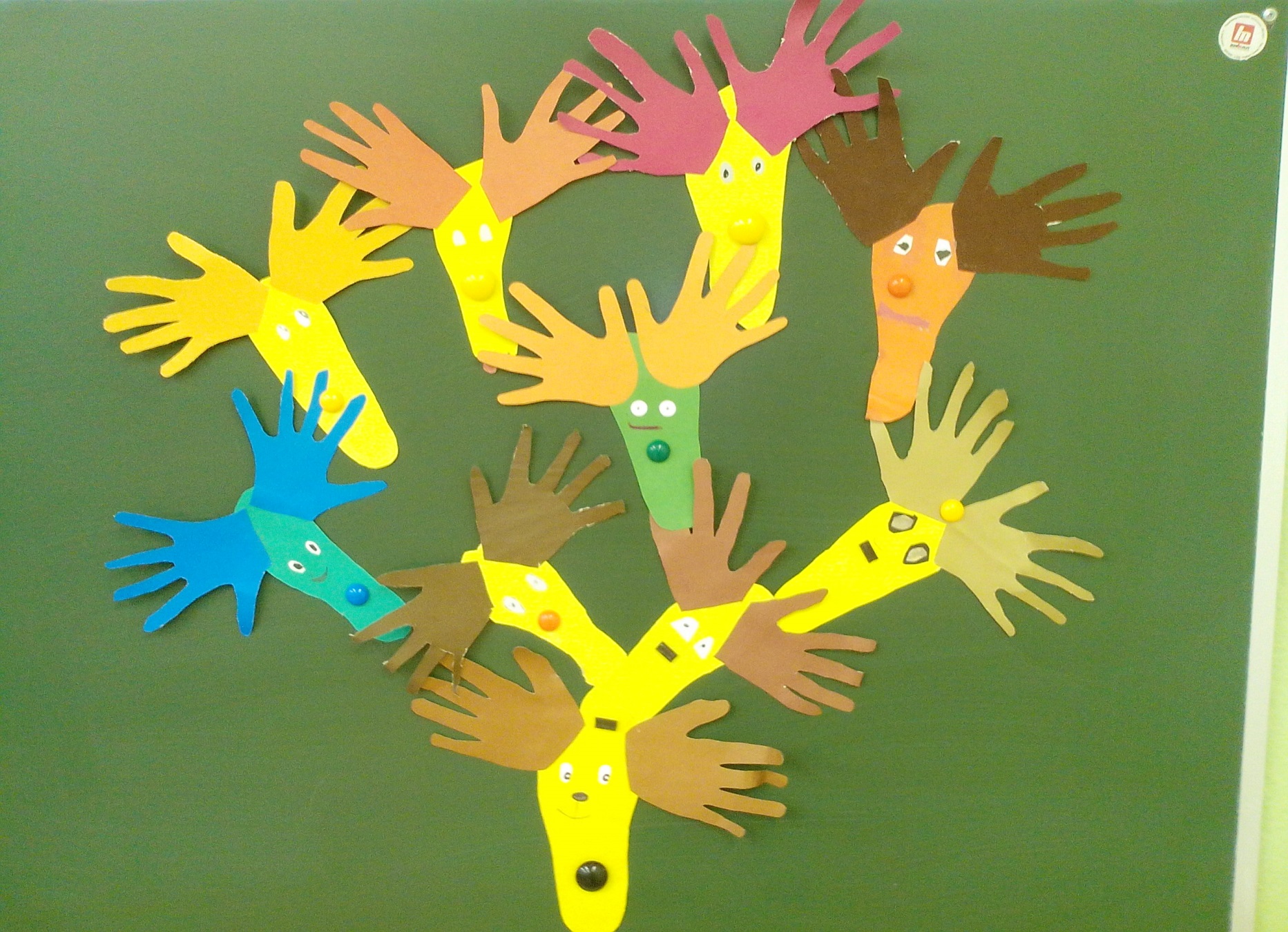 «Древо познания»
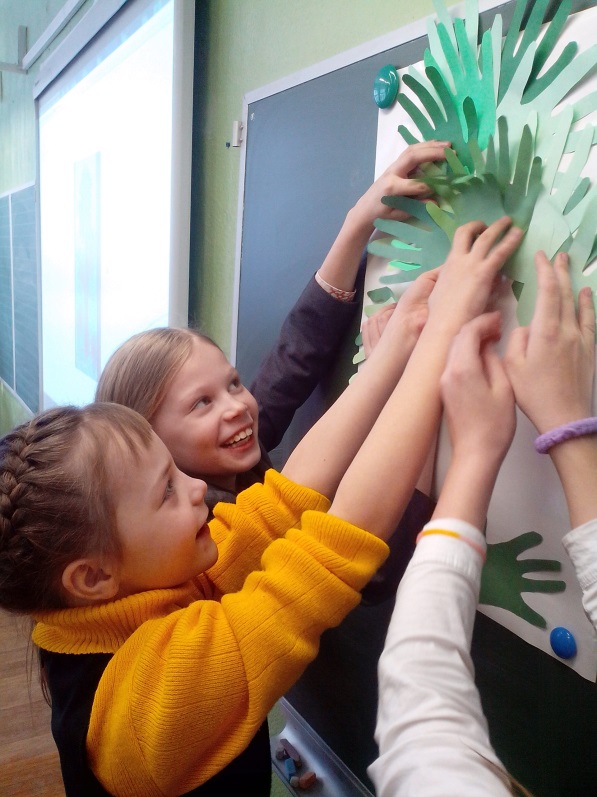 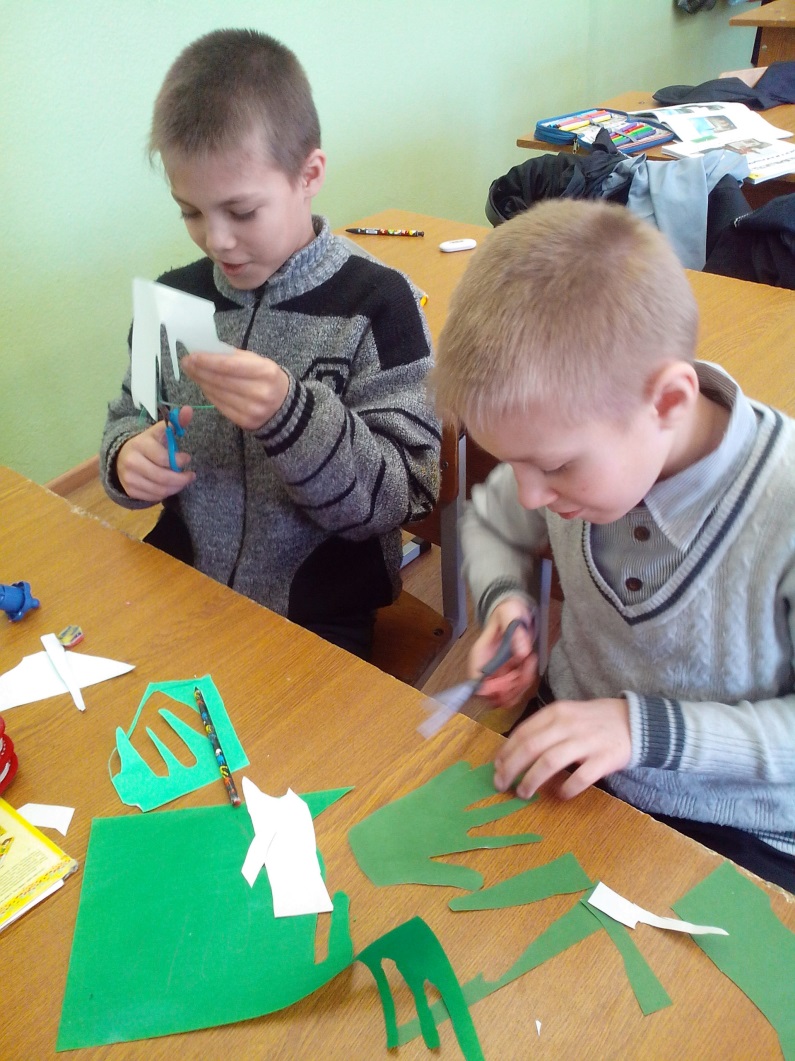 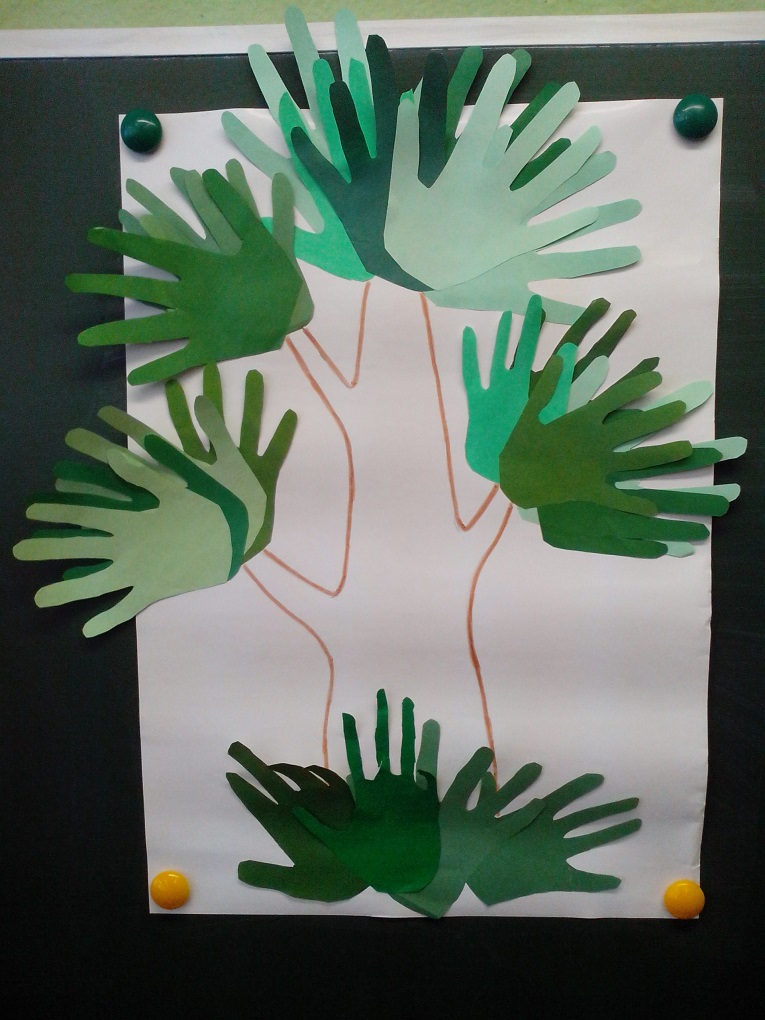 «Музей бабочек»
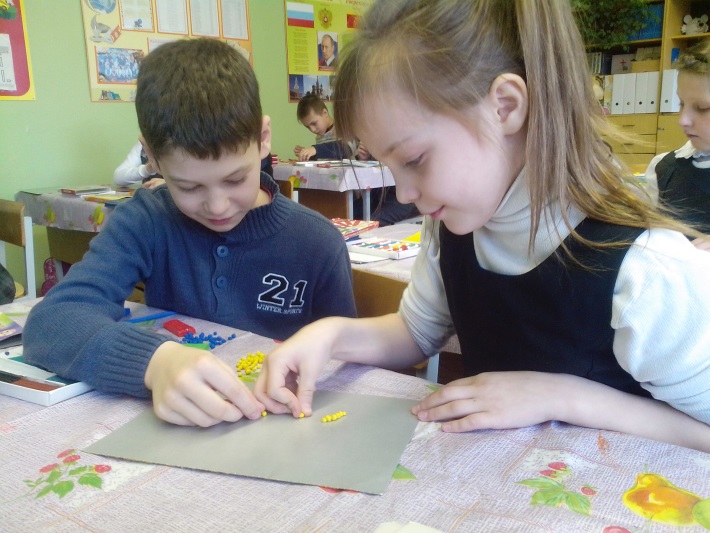 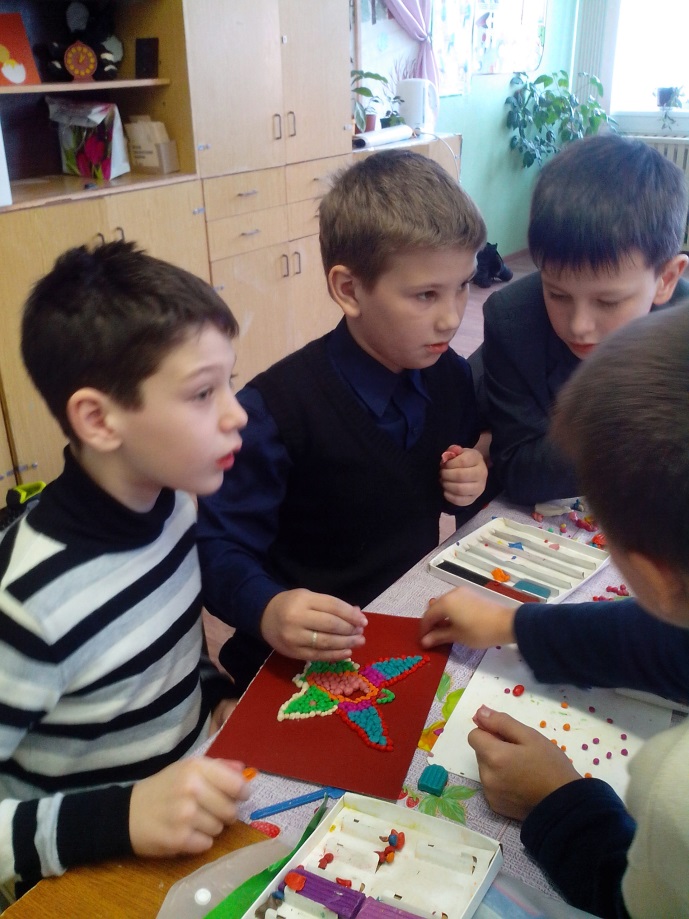 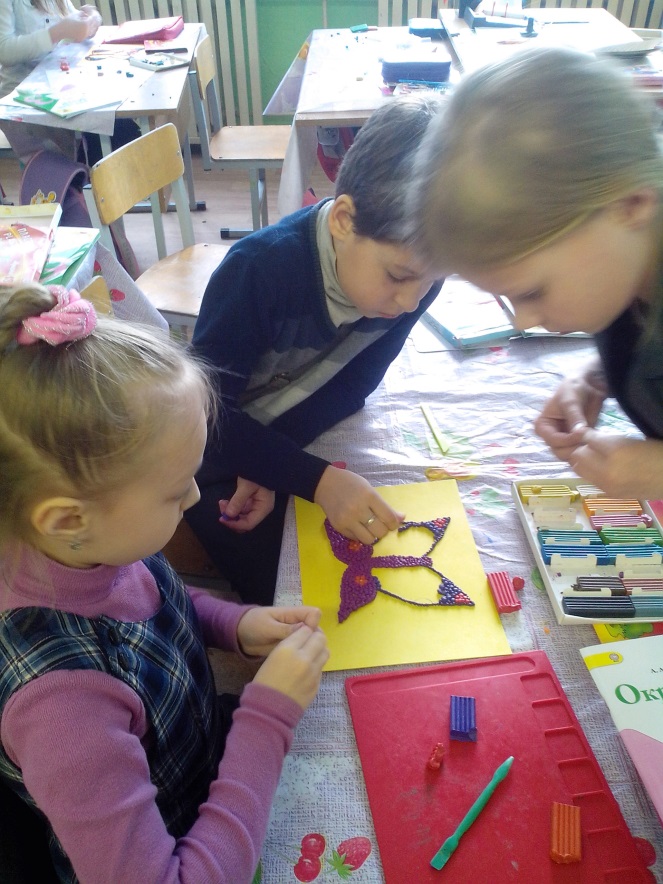 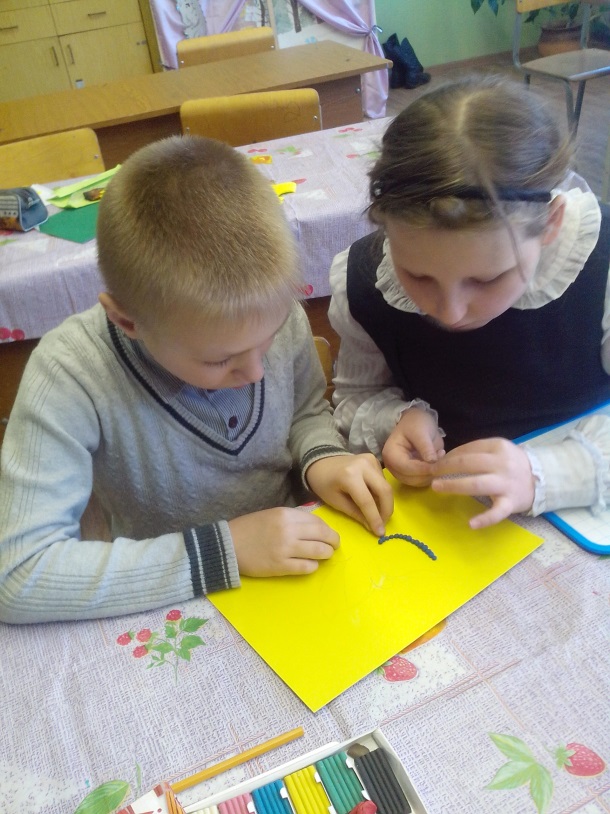 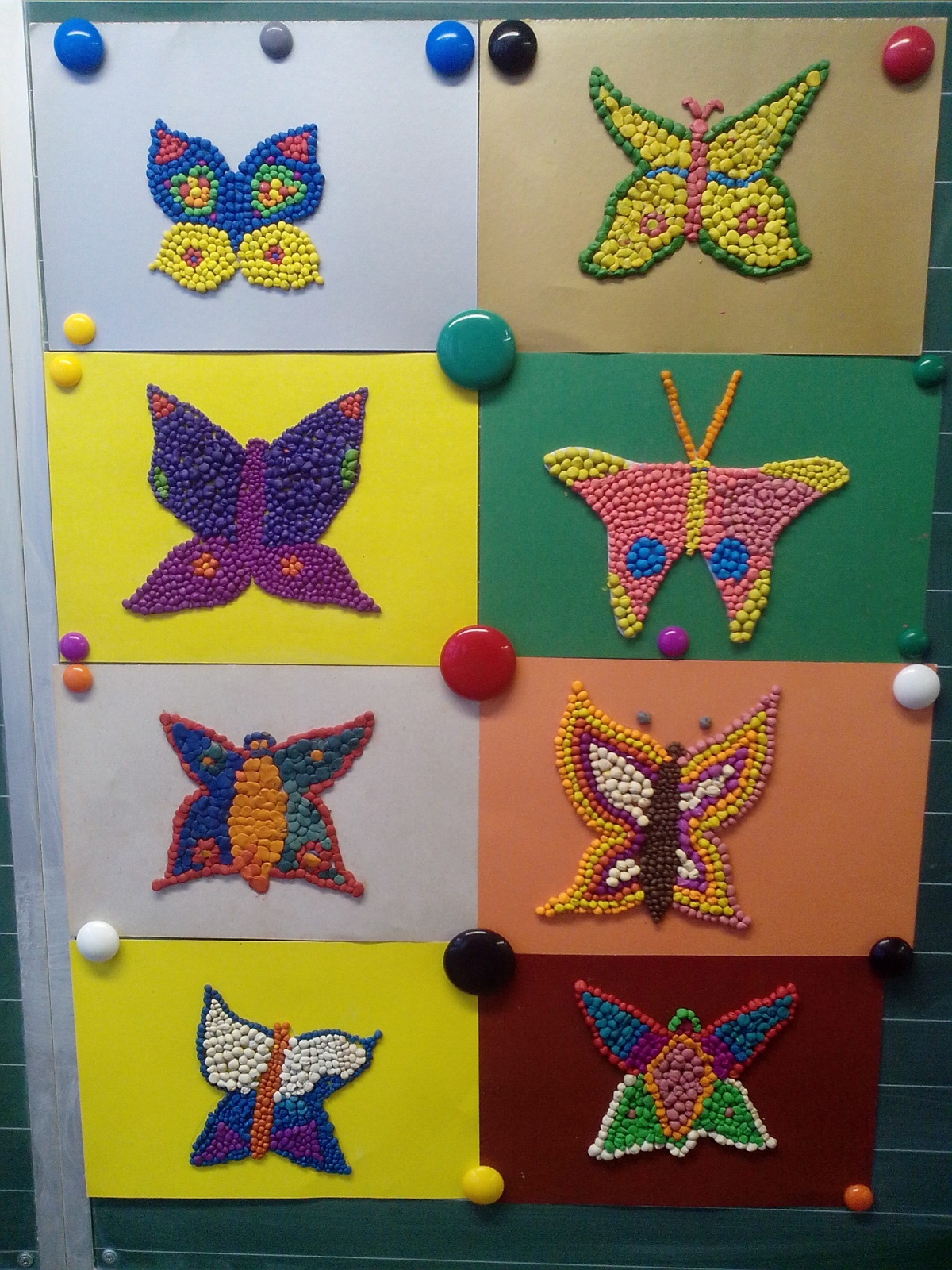 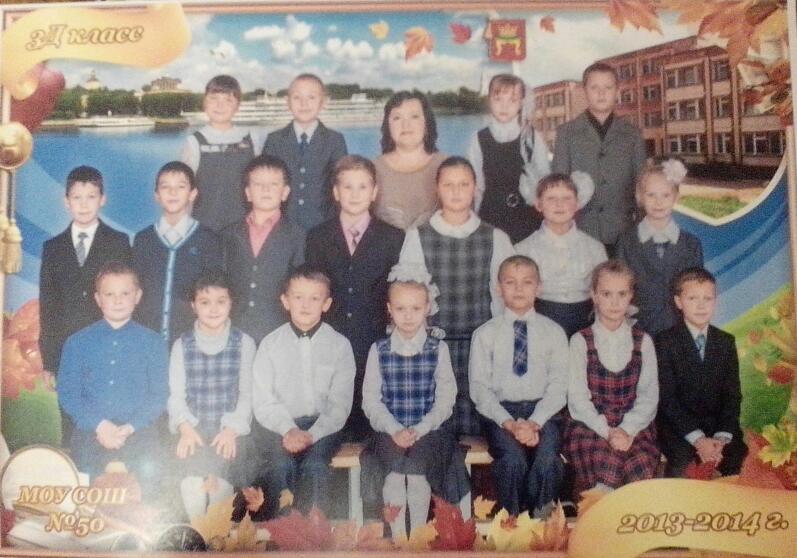 Материал подготовлен 
       учителем начальных классов
                                     Борзистой Е. В.